Introducing the KCRI ePhD Log
Helen Allwood
Assistant Manager, MCDC
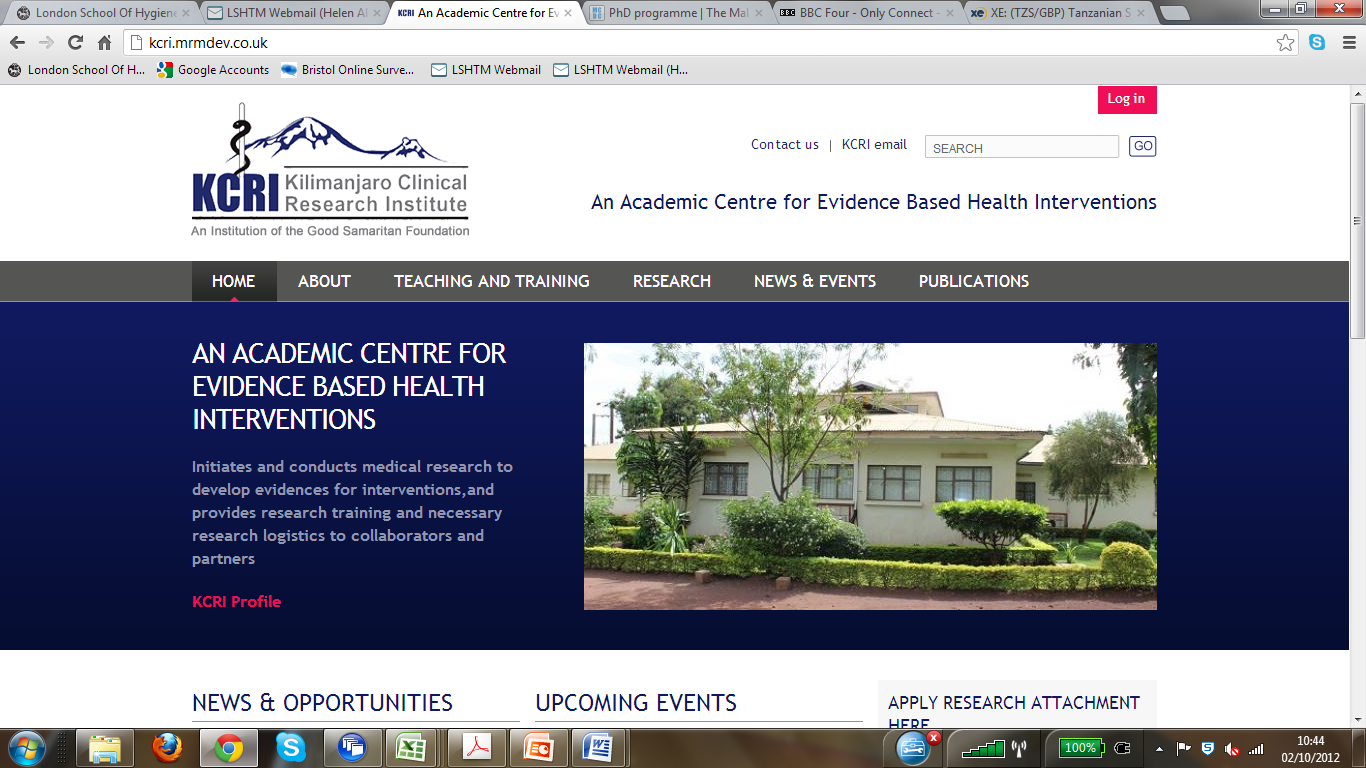 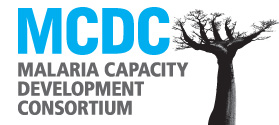 What is the e-PhD Log?
An online resource designed to:  
Support students through their PhDs
Support the supervisory relationship
Help the university monitor student progress

Hosted on the KCRI website:
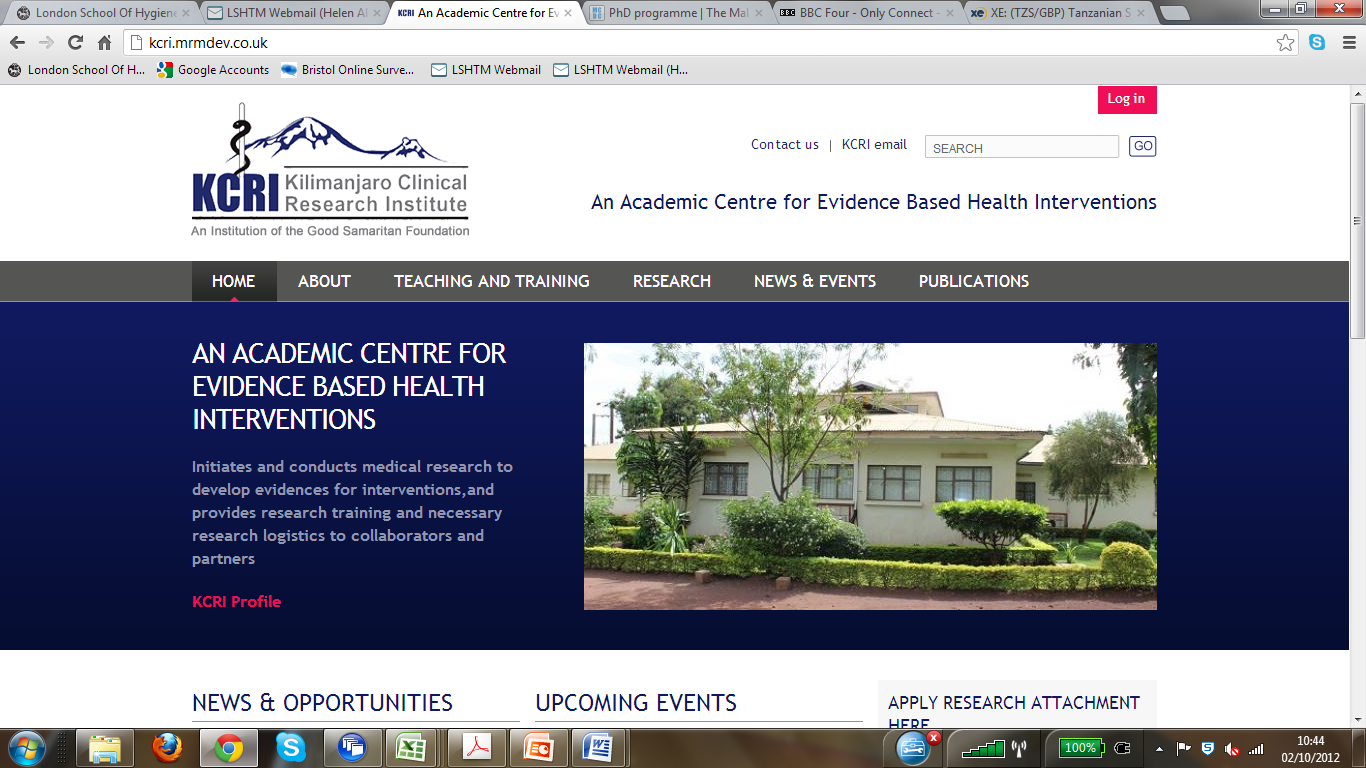 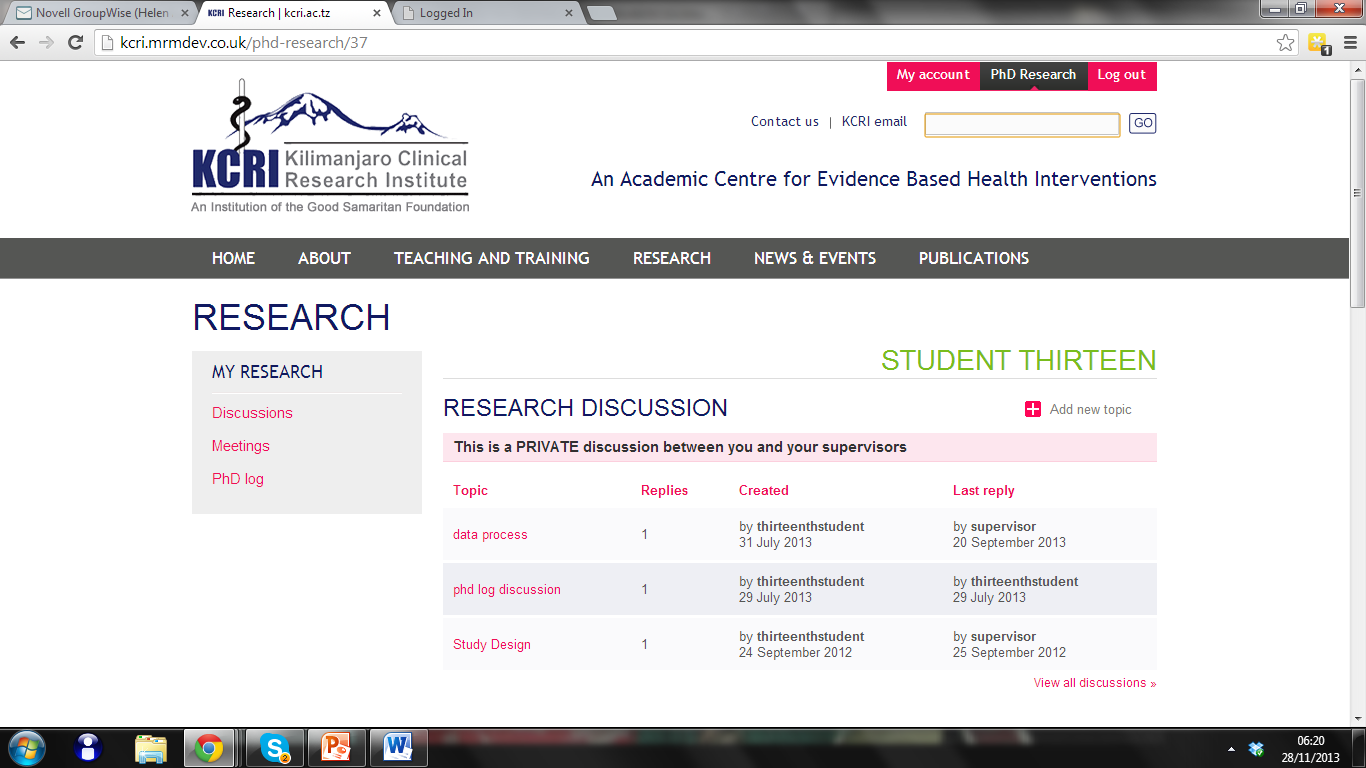 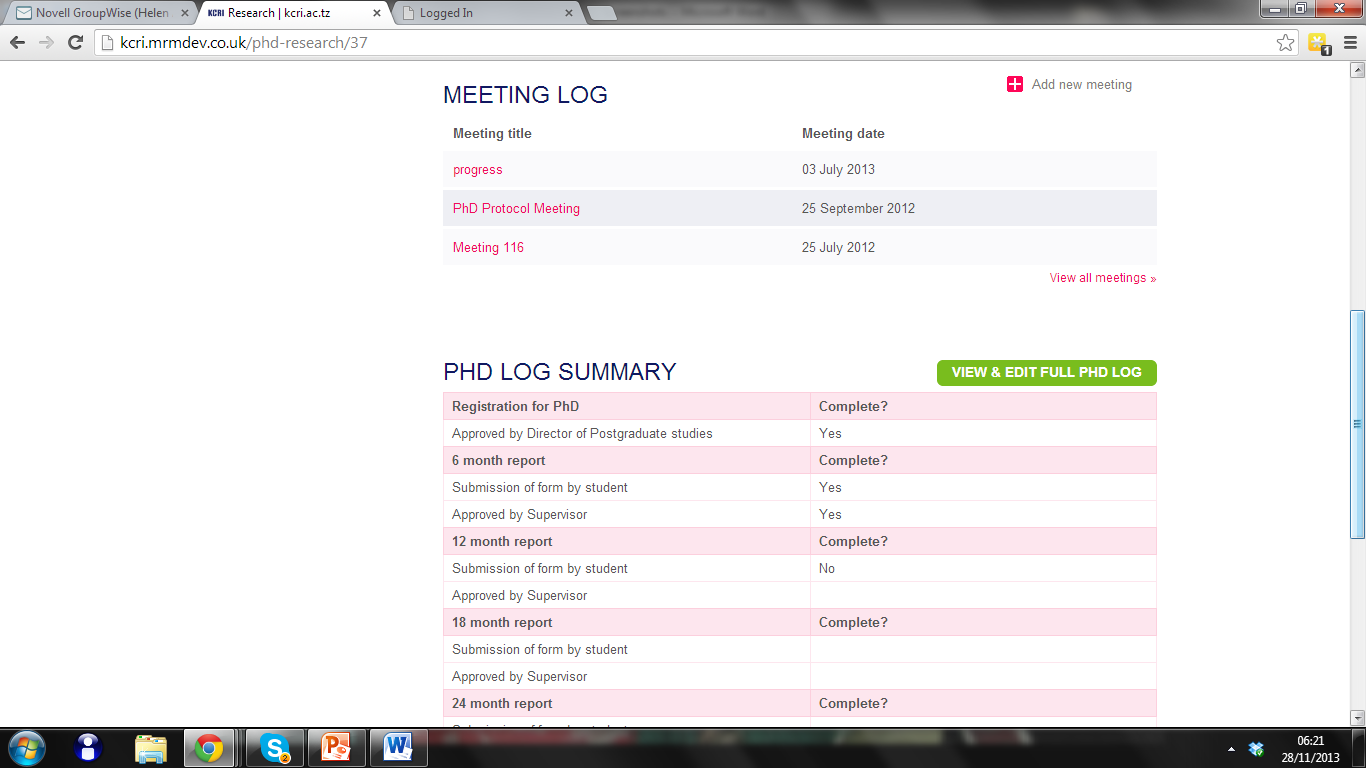 For students the log offers:
Research Discussion – to facilitate discussions between students and supervisors

Meeting Log – to store information from supervisory meetings

PhD Log – to track progress against PhD milestones
This area is for private discussions between students and supervisors

Students can add topics for supervisors to respond to

Store all your research discussions in one place
[Speaker Notes: Once a discussion topic is entered by a student an automated email will be sent to their supervisors requesting a response.]
Students can add details of meeting discussions and action points here

Supervisors can agree these action points and make comments

Information entered here is private and can only be viewed by Students and their Supervisors.
Meeting Example
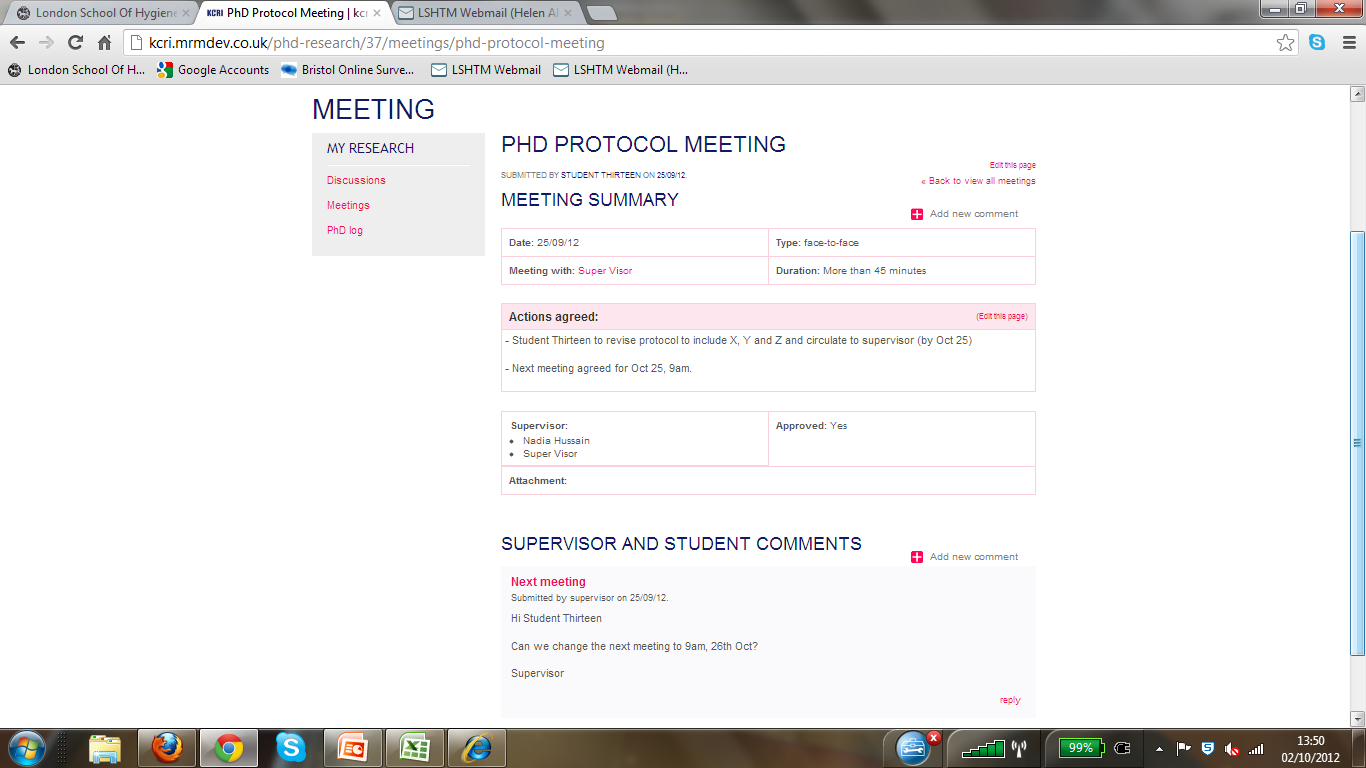 PhD Log
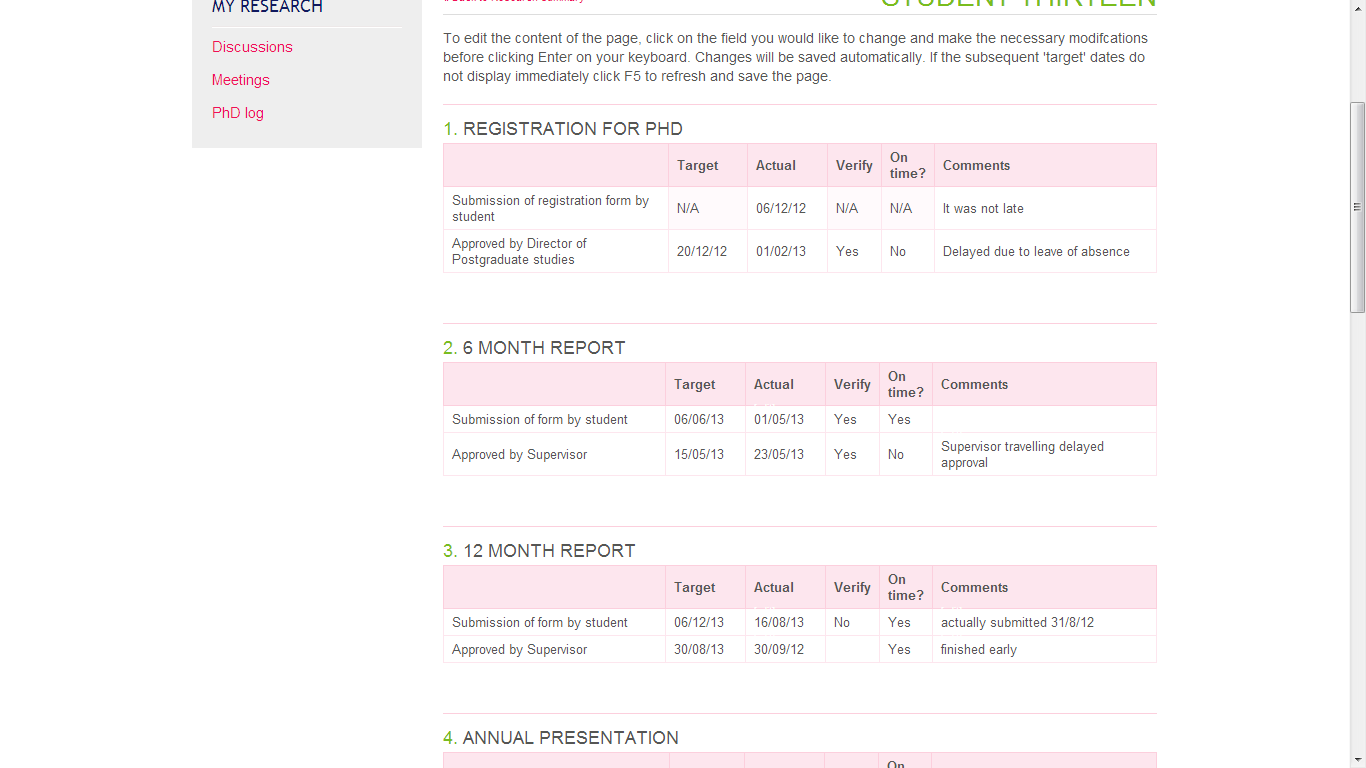 [Speaker Notes: As you can see the log consists of:
 a series of milestones
 target dates for achieving these milestones
 actual dates the milestones were achieved
 a column for administration to verify the dates
 a column noting if the milestones were achieved on time 
a section for comments

Students are responsible for completing the actual dates they achieved the milestones.
They can also add information to the comments section (although this is not compulsory).]
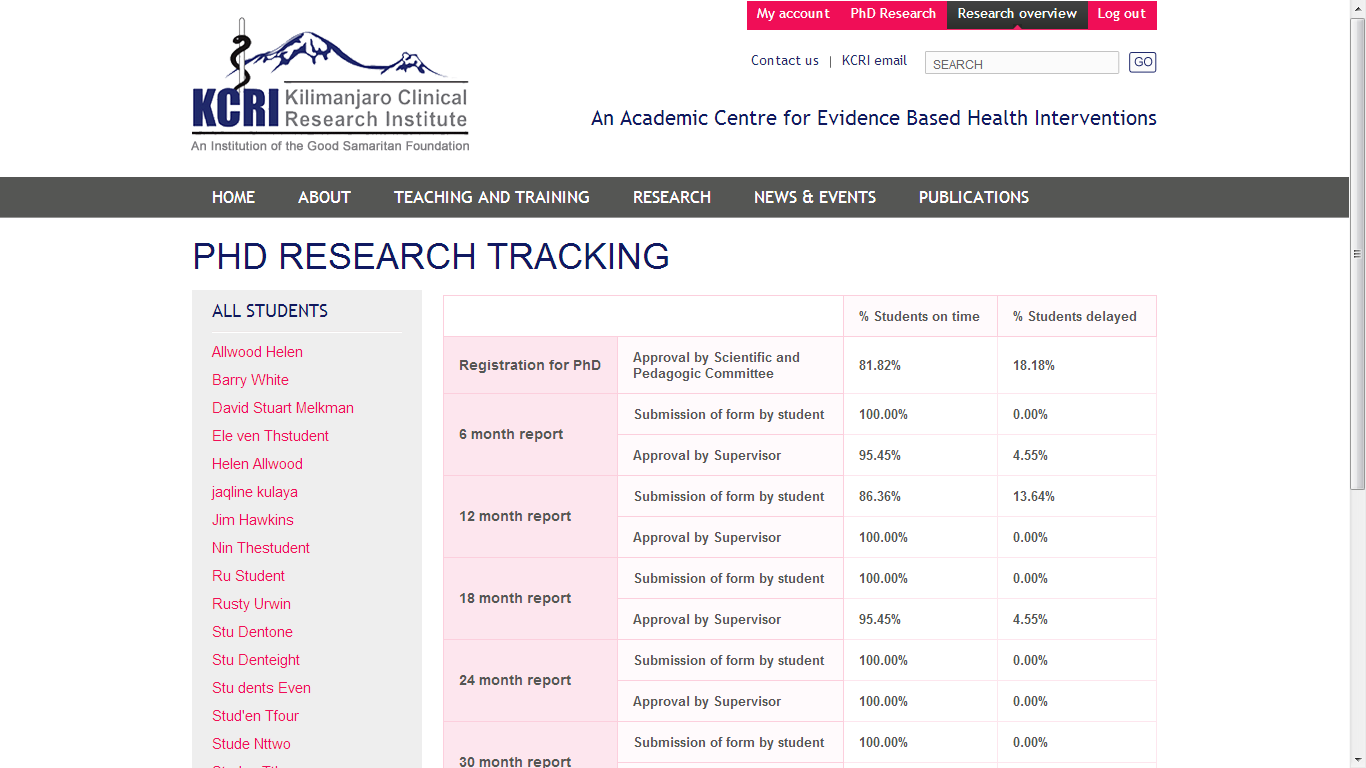 Next Steps
Pilot ePhD Log with 8 students registered 2013 (and their supervisors) for 6 – 12 months

User training
Monitor usage
Gather feedback, review and make changes
More user testing

Works well – Scale Up
Doesn’t work well – Worth fixing? Discard?
Thank You!
All at KCRI, but in particular:
Prof Gibson Kibiki
Jaqline Kulaya
Elizabeth Kussaga
Kennedy Ngowi

Manta Ray Media
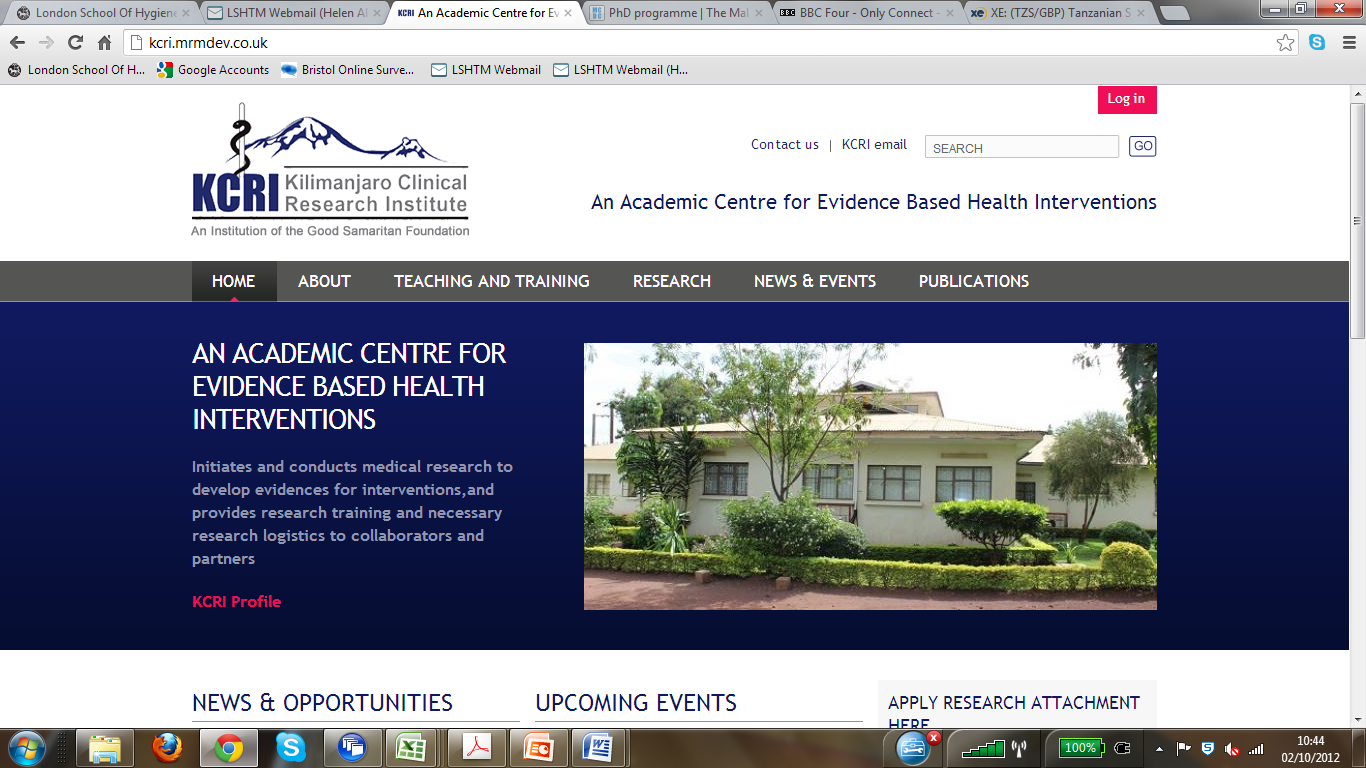